Who Are You?Sara Billingsley
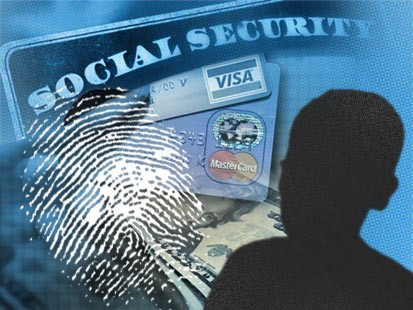 [Speaker Notes: Introduction slide:  Creative title, your name, graphic]
ROUTINE TRAVELS
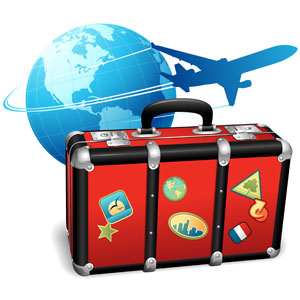 [Speaker Notes: Body #! title slide:  Title of first main idea, graphic]
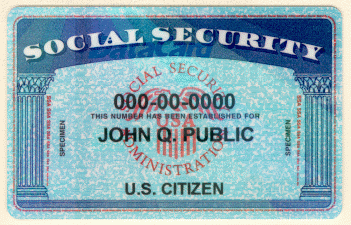 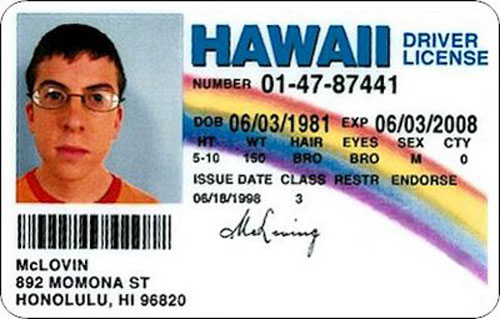 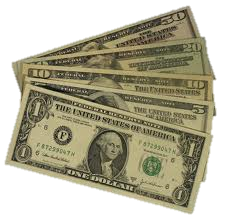 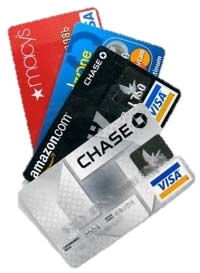 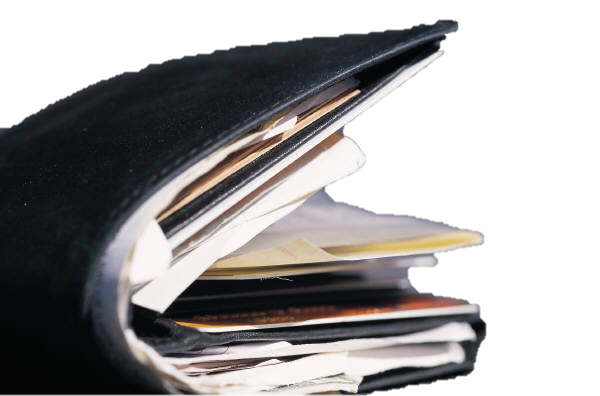 [Speaker Notes: Body #1 supporting slide]
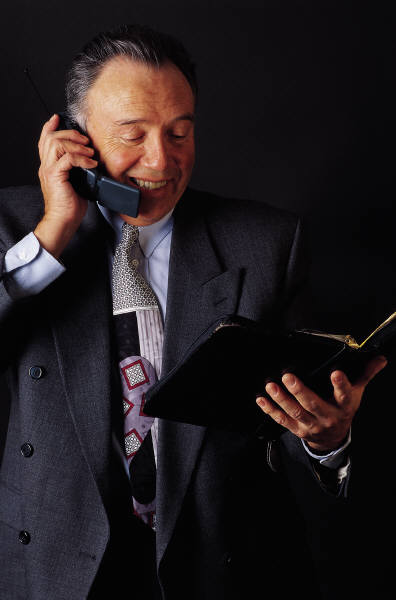 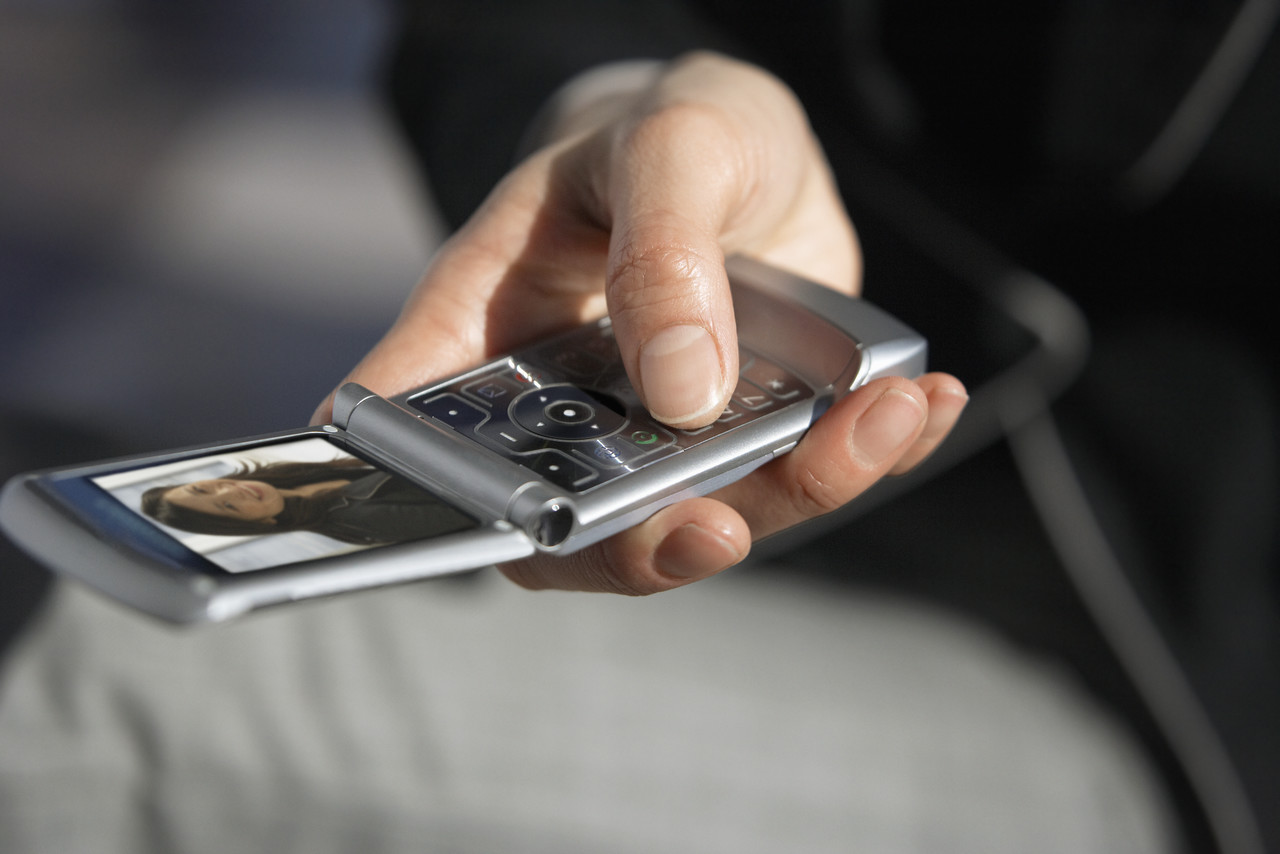 [Speaker Notes: Body #1 supporting slide]
SOCIAL NETWORKS
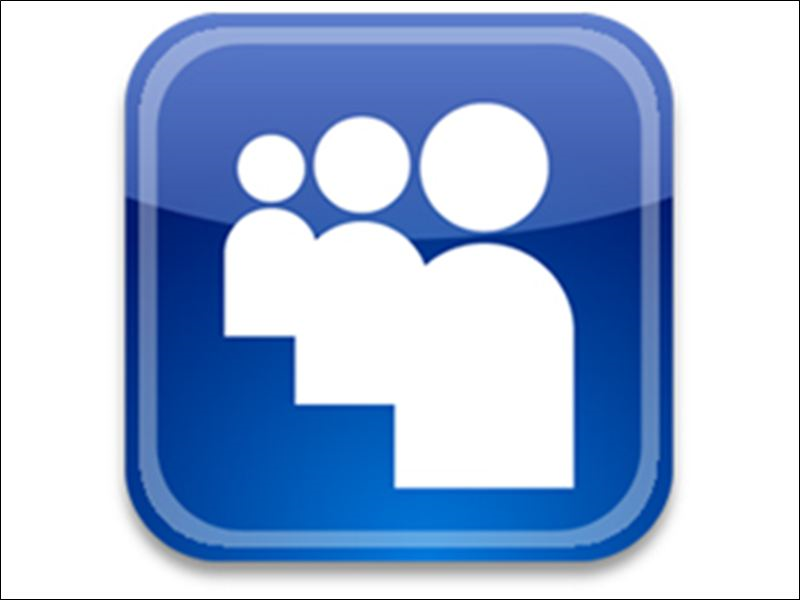 [Speaker Notes: Body #2 title slide:  title of main idea, graphic]
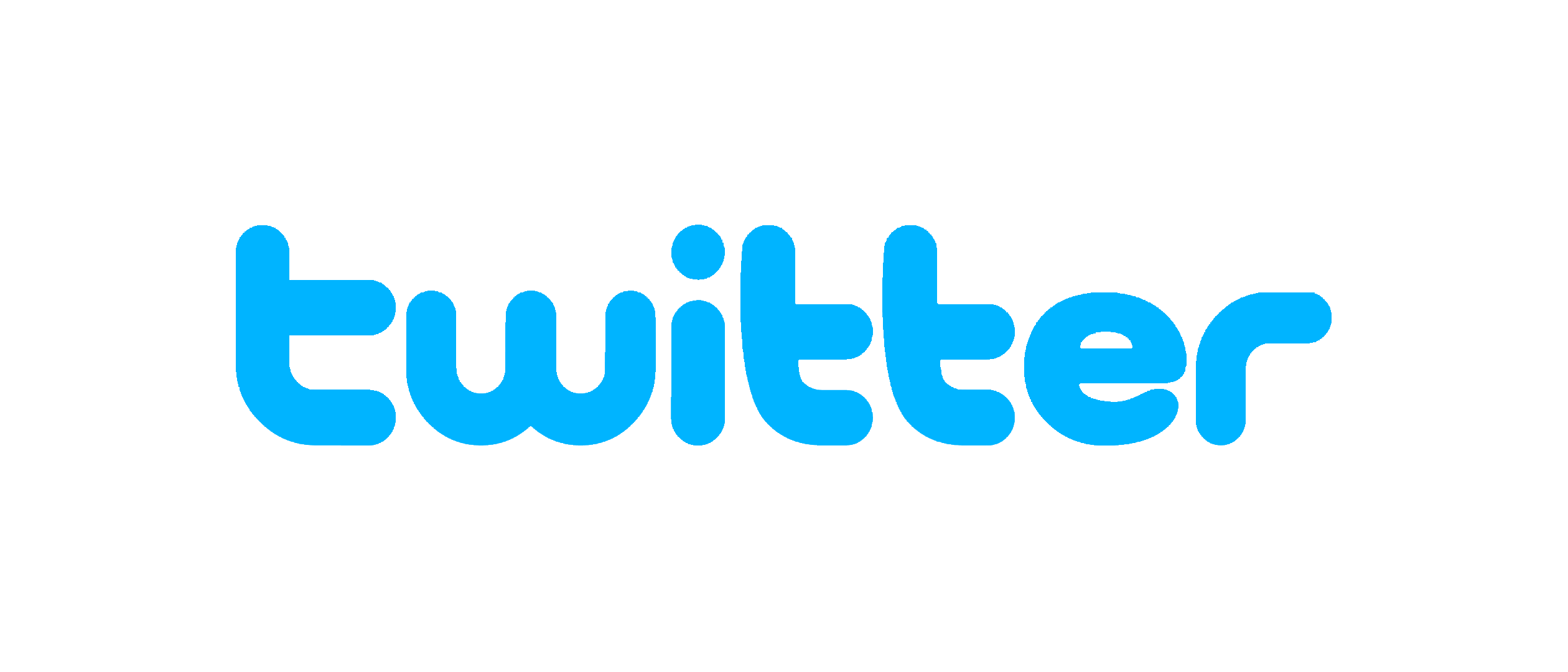 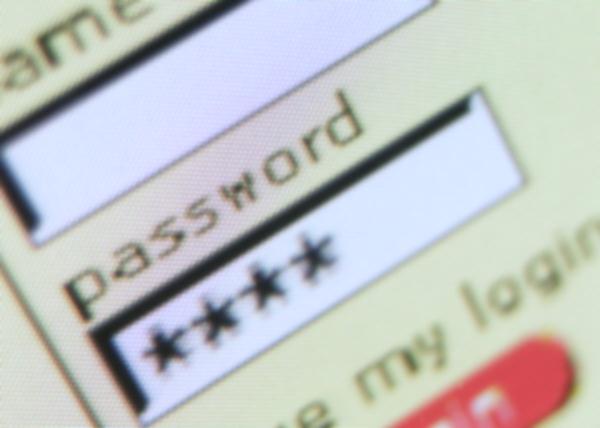 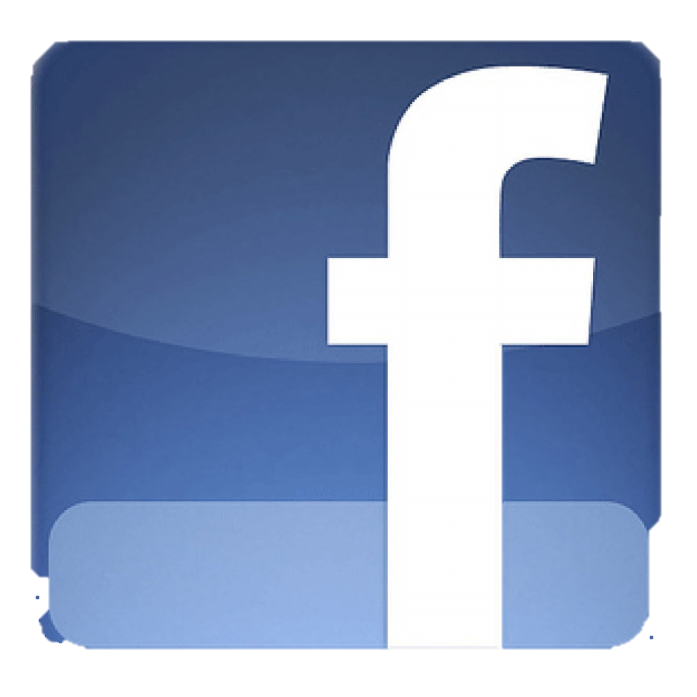 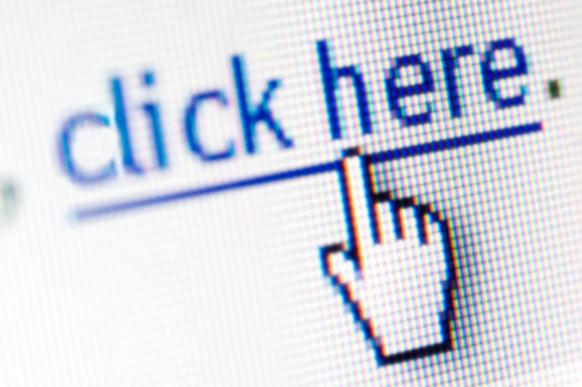 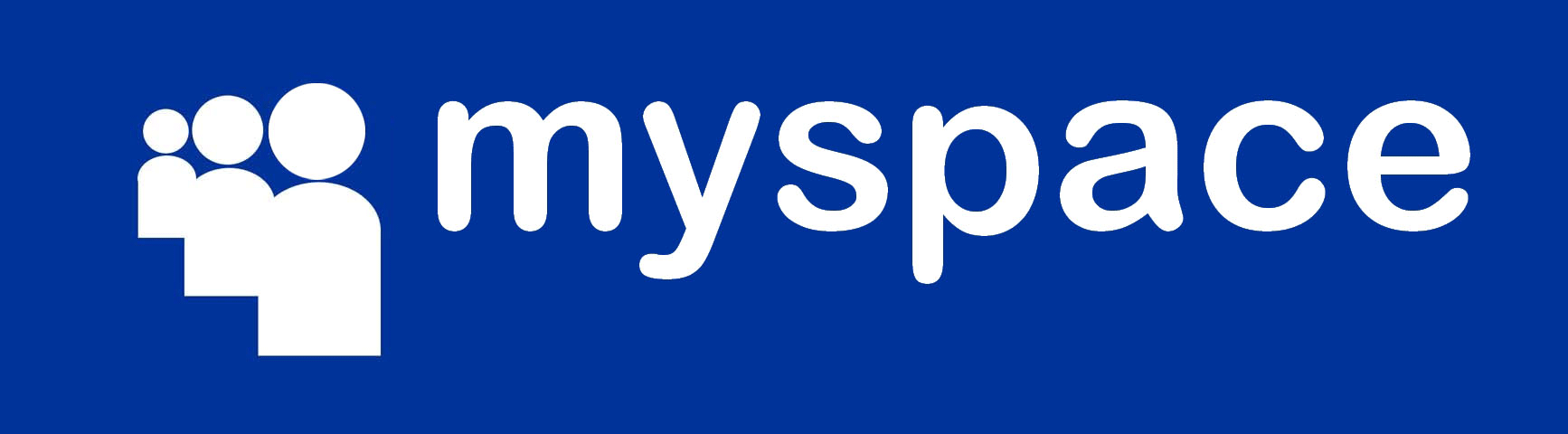 [Speaker Notes: Body #2 supporting slide]
ONLINE TRANSACTIONS
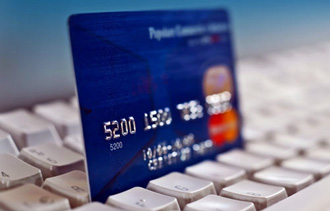 [Speaker Notes: Body #3 title slide:  Title of main idea, graphic]
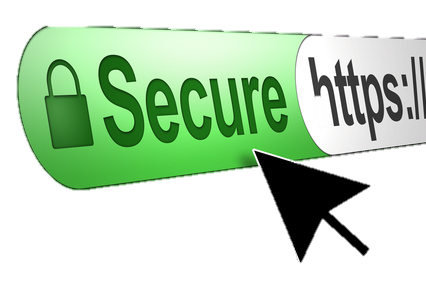 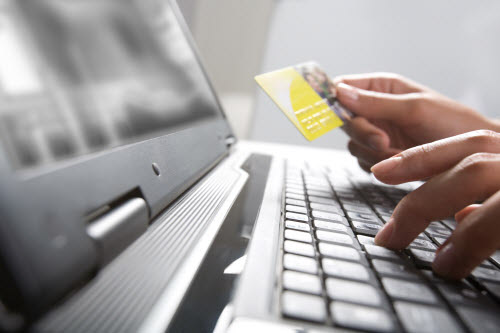 [Speaker Notes: Body #3 supporting slide]
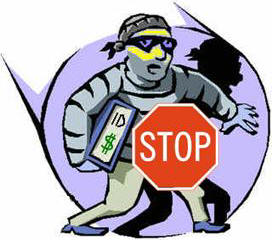 [Speaker Notes: Conclusion slide:  graphic only]